BIOESTATÍSTICA
Testes t para comparação de médias de dois grupos pareados.
Naiana Malheiros
Natasha Miranda
Teste de hipóteses, o que é?
Um teste de hipótese é um método de inferência estatística usando dados de um estudo científico. É um procedimento estatístico baseado na análise de uma amostra, através da teoria de probabilidades, usado para avaliar determinados parâmetros que são desconhecidos numa população.
Teste de hipóteses
O Teste t de student é um teste paramétrico que serve para comparar duas médias quando os dados assumirem a distribuição normal.
Teste de t de Student
O teste t de Student ou somente teste t é um teste de hipótese que usa conceitos estatísticos para avaliar uma hipótese nula quando a estatística de teste (t) segue uma distribuição t de Student.
A distribuição t é uma distribuição de probabilidade teórica. É semelhante à curva normal padrão, porém com caudas mais largas, ou seja, uma simulação da t de Student pode gerar valores mais extremos que uma simulação da normal.
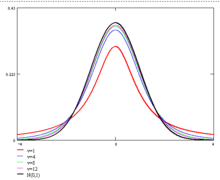 Teste de t de Student
Essa premissa é normalmente usada quando a estatística de teste, na verdade, segue uma distribuição normal, mas a variância da população σ2 é desconhecida. Nesse caso, é usada a variância amostral s2 e, com esse ajuste, a estatística de teste passa a seguir uma distribuição t de Student.
Amostras pareadas
Num estudo pareado, temos duas amostras mas cada observação da primeira amostra é pareada com uma observação da segunda amostra.
Amostras pareadas
Tal delineamento ocorre, por exemplo, num estudo de medidas feitas antes e depois no mesmo indivíduo ou num estudo de gêmeos (em que cada conjunto de gêmeos forma um dado pareado).
Amostras pareadas
Como esperado, as duas observações do mesmo indivíduo (ou de um conjunto de gêmeos) são mais prováveis de serem similares, e portanto não são considerados estatisticamente independentes.
Amostras pareadas – exemplo
Dados pareados de mulheres submetidas a dieta:
Amostras pareadas
Podemos calcular um intervalo de confiança para a diferença média e testar se a diferença média é igual a zero ou não.
Assumindo como hipóteses:
H0: perda de peso = 0;
H1: perda de peso ≠ 0.
Amostras pareadas
Nos referimos a tal teste como um t-test pareado.
Note que neste caso estamos interessados na diferença média enquanto que quando temos duas amostras independentes, estaremos interessados na diferença das médias.
Amostras pareadas
Dados pareados de mulheres submetidas a dieta:
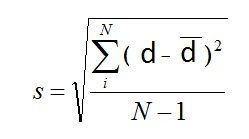 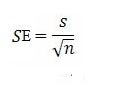 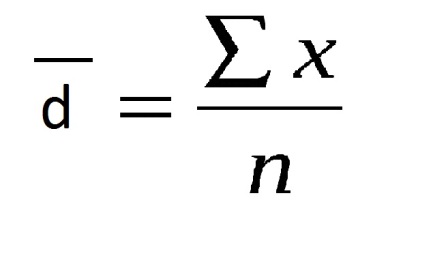 Teste-t pareado
Podemos agora realizar um test-t pareado para testar a hipótese nula de que a perda média de peso é 0.

Fórmula:
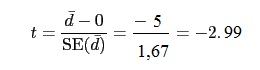 Teste-t pareado
Note que este valor é negativo (porque a mudança média observada foi a redução no peso -- um valor positivo seria um aumento no peso).
Observamos o valor absoluto da estatística de teste (2.99) na tabela, usando a linha com n – 1= 4  graus de liberdade.
Tabela t de Student
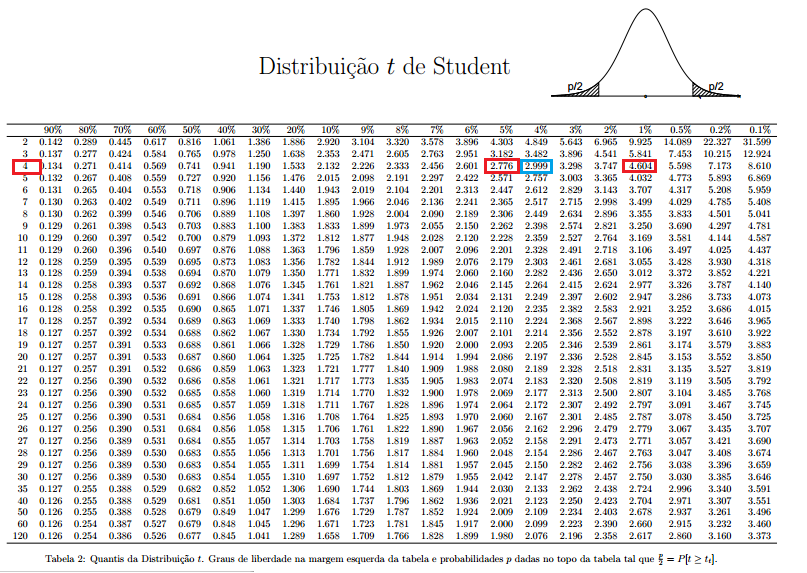 Teste-t pareado
A terceira linha da tabela mostra que:
0,01 < p < 0,05 
porque o valor 2.99 está entre os valores tabelados 2.776 e 4.601.
Então, rejeitamos a hipótese nula (H0) ao nível de 5%.
Podemos concluir que existem evidências ao nível de 5% de que há uma redução média de peso durante o período avaliado em mulheres submetidas à dieta.
Teste-t pareado
Podemos adicionar à nossa conclusão o intervalo de confiança de 95% para a redução média no peso:
- 5 ± 2,776 x 1,67 = - 5 ± 4,62 = ( - 9,62; - 0,38 )
Estamos 95% confiantes que a redução média de peso está entre - 0.38 e - 9.62.
Obrigada!
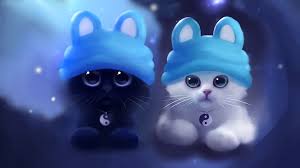